МИНИСТЕРСТВО СЕЛЬСКОГО ХОЗЯЙСТВА РОССИЙСКОЙ ФЕДЕРАЦИИ
ФЕДЕРАЛЬНОЕ ГОСУДАРСТВЕННОЕ БЮДЖЕТНОЕ ОБРАЗОВАТЕЛЬНОЕ УЧРЕЖДЕНИЕ ВЫСШЕГО ОБРАЗОВАНИЯ
РОССИЙСКИЙ ГОСУДАРСТВЕННЫЙ АГРАРНЫЙ УНИВЕРСИТЕТ – МСХА ИМЕНИ К.А. ТИМИРЯЗЕВА
(ФГБОУ ВО РГАУ-МСХА имени К.А. Тимирязева)
Калужский филиал
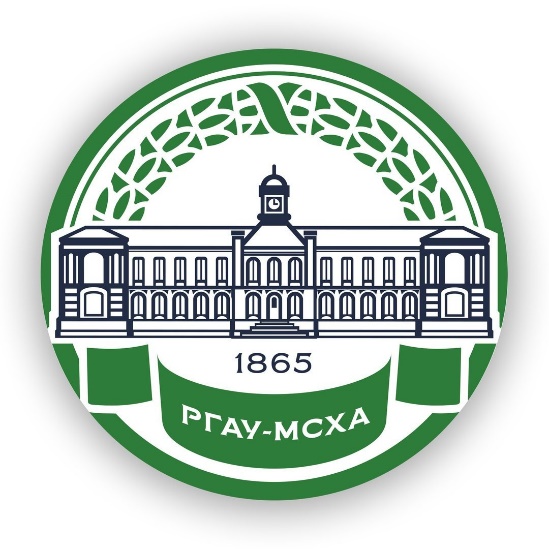 ИНСТУКЦИЯ ПО ДЕЙСТВИЯМ ПЕРСОНАЛА УНИВЕРСИТЕТА
ПОДОЗРИТЕЛЬНЫЙ  
НА ТЕРРИТОРИИ/
/В ЗДАНИИ
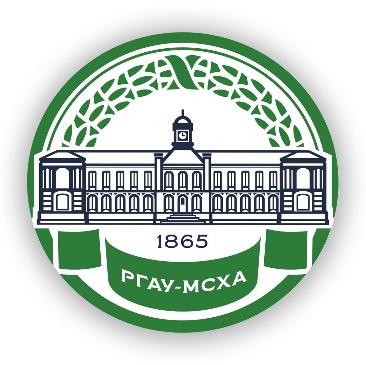 ПОДОЗРИТЕЛЬНЫЙ
 НА ТЕРРИТОРИИ/В ЗДАНИИ
Действия персонала
Незамедлительно сообщить на ближайший пост охраны
      +7 (4842) 72-65-67
По возможности сфотографировать.
Запомнить направление его движения (куда пошел).
Запомнить приметы (для лучшего запоминания – проговорить про себя его описание). При наличии возможности надиктовать на свой телефон. 
По возможности на значительном расстоянии, но не теряя из вида проследовать за ним. 
Если рядом имеется пот охраны – сообщить сотрудникам охраны.